Αερόστατο
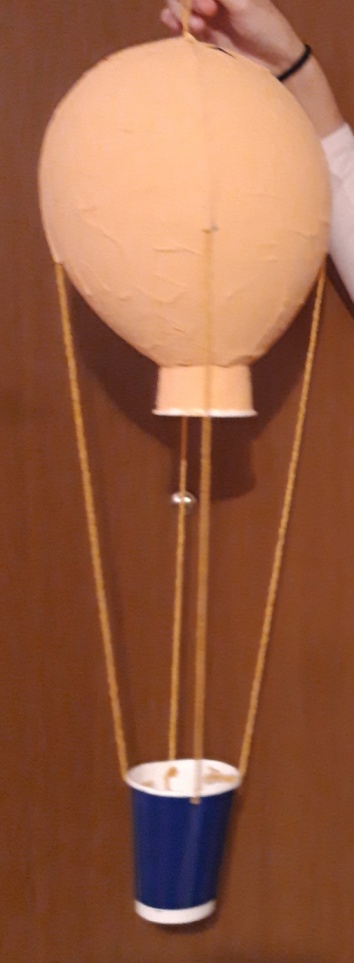 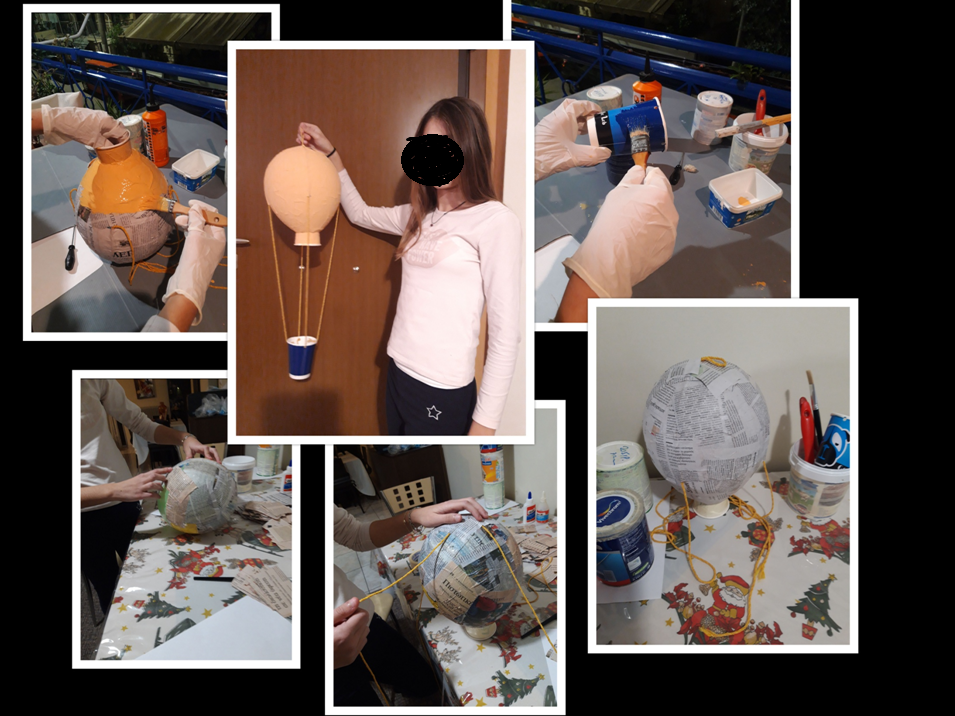 1ο βήμα
Συγκέντρωσα τα απαραίτητα υλικά και εργαλεία σύμφωνα με το βίντεο στο YouTube.

Στη συνέχεια έκοψα την εφημερίδα σε μικρά κομμάτια.
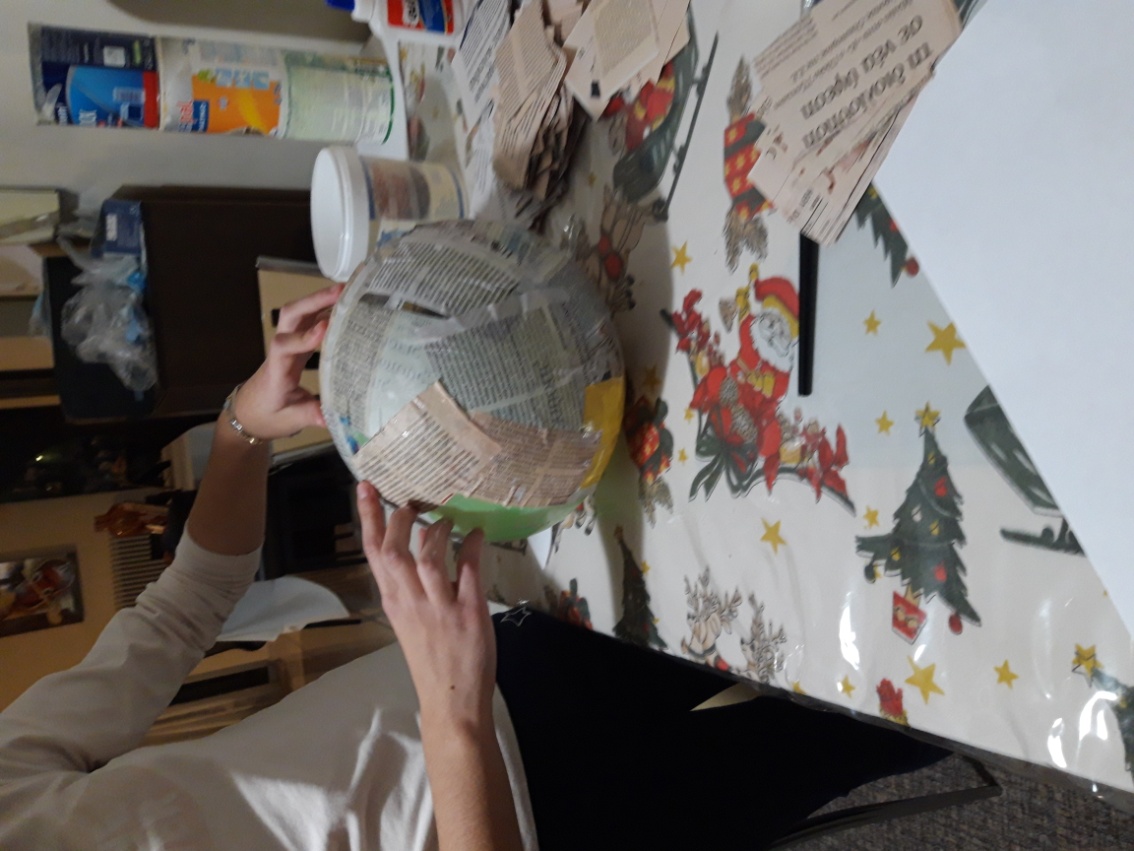 Κόλλησα 1 στρώση εφημερίδας στο μπαλόνι
2ο βήμα
Τοποθέτησα σταυρωτά το σχοινί και κόλλησα άλλες 2 στρώσεις εφημερίδας
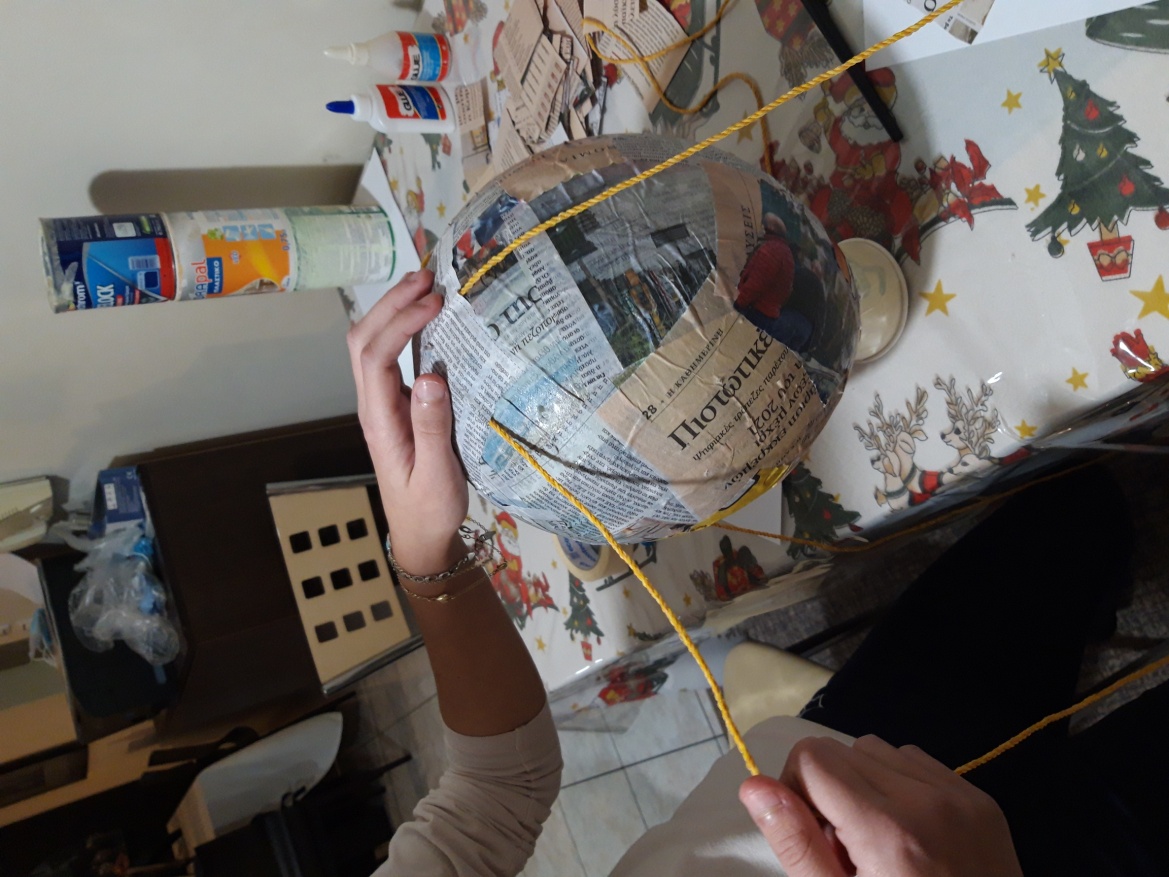 Πρόσθεσα ένα κυπελάκι στο στόμιο του μπαλονιού
3ο βήμα
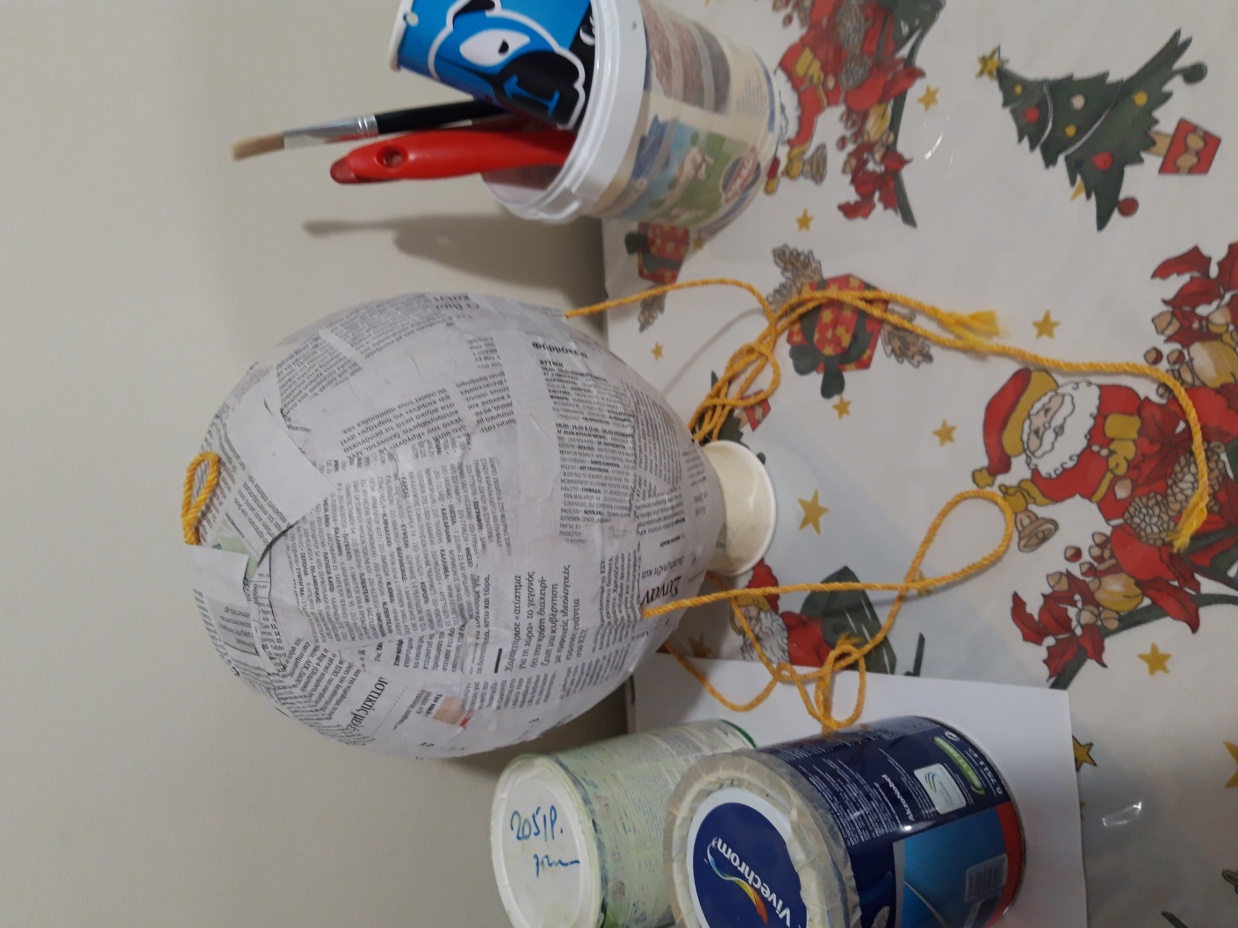 Έμεινε όλο το βράδυ ώστε να στεγνώσει και να κολλήσει καλά.
4ο βήμα
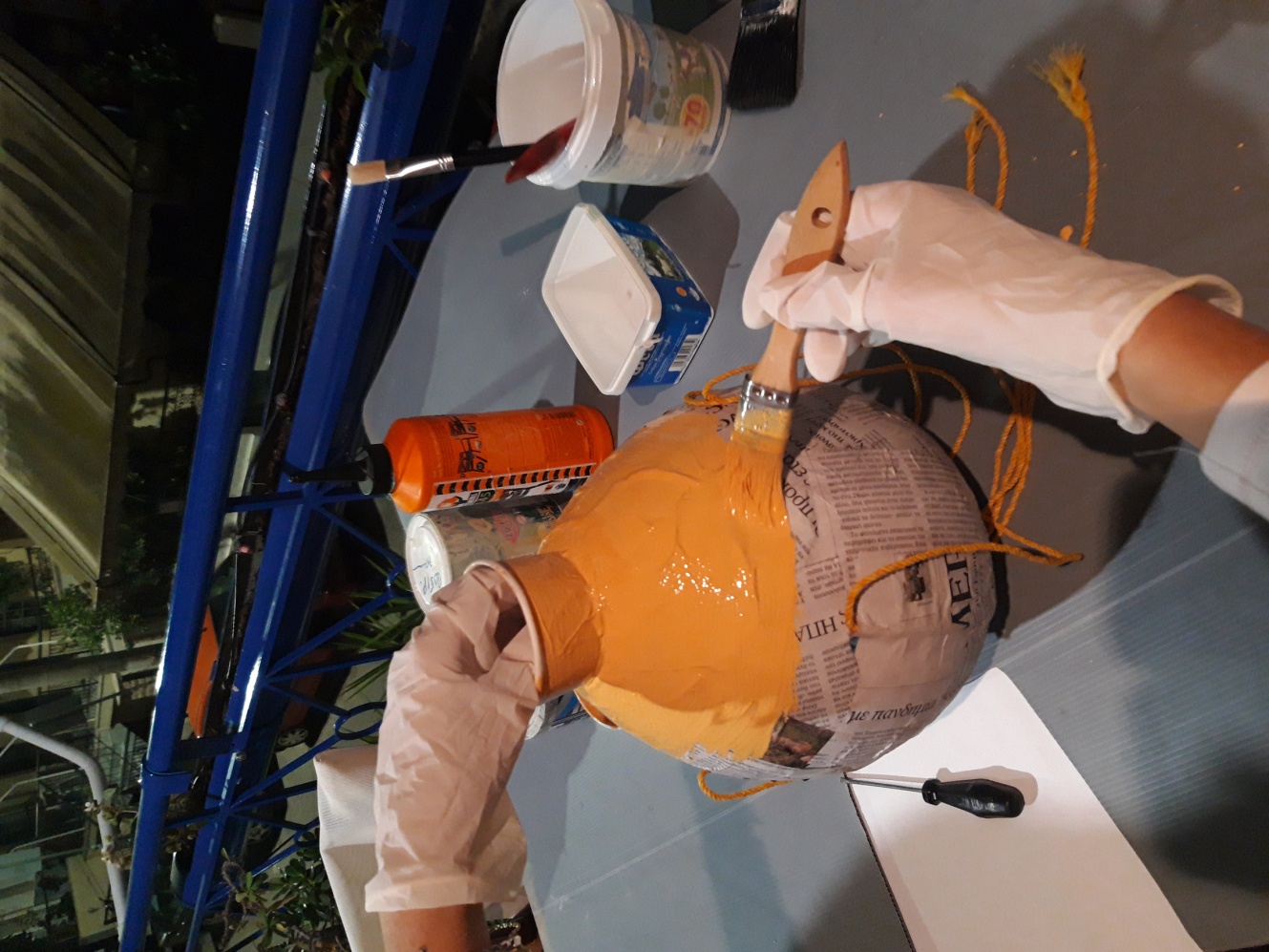 Φορώντας χειρουργικά γάντια και με αντίστοιχη λεπτομέρεια, έβαψα το μπαλόνι.
5ο βήμα
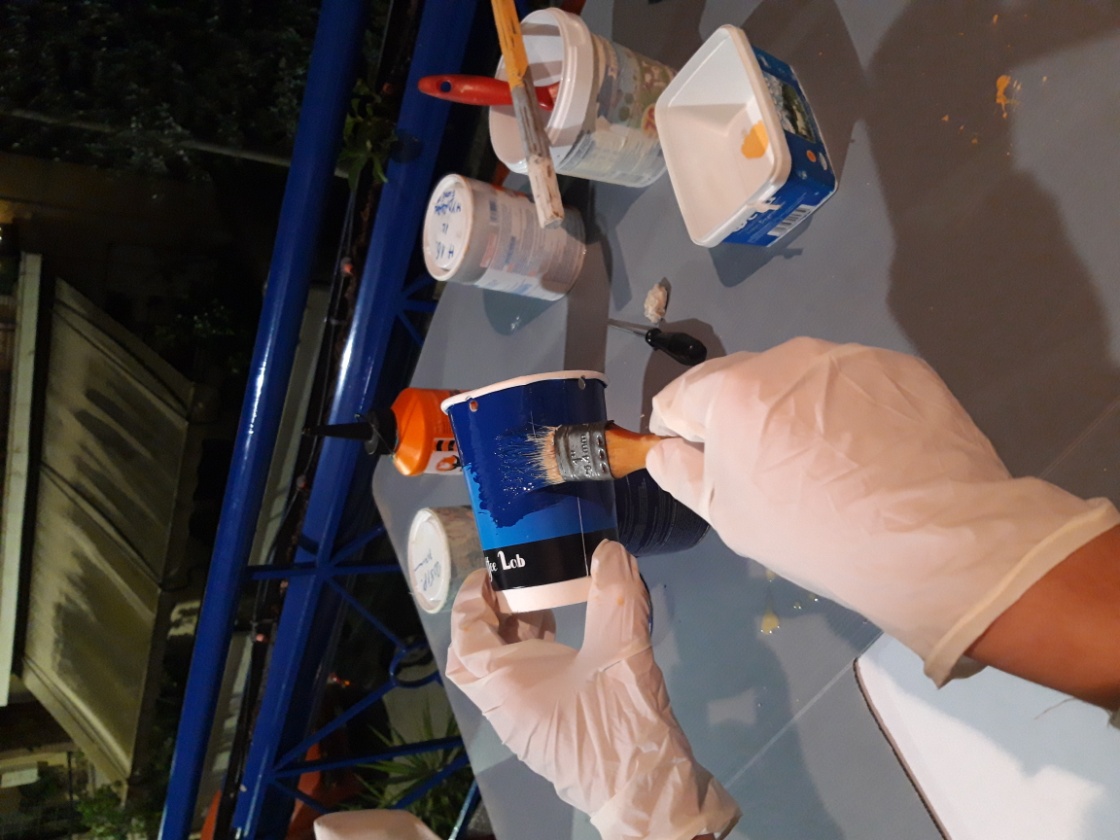 Τέλος έβαψα το κυπελάκι-καλάθι του αερόστατου
6ο βήμα
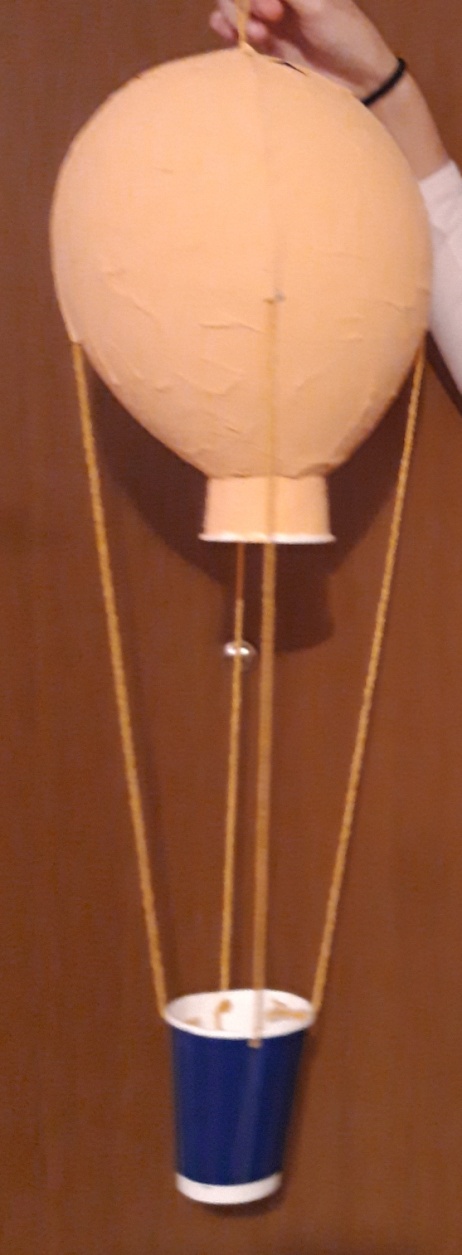 Το αερόστατο είναι έτοιμο να πετάξει!!
Καλό ταξίδι!!!